A Changing Landscape
Humans are the main source of environmental change.
Activities that affect the biosphere are hunting, gathering, agriculture, industry and urban development.
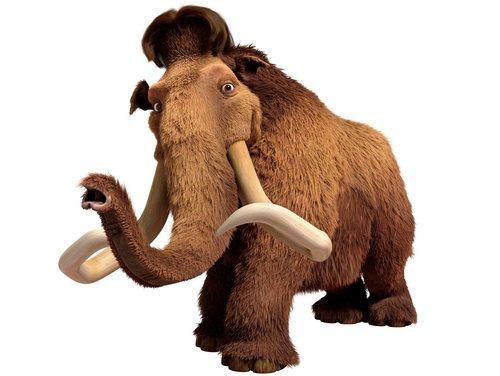 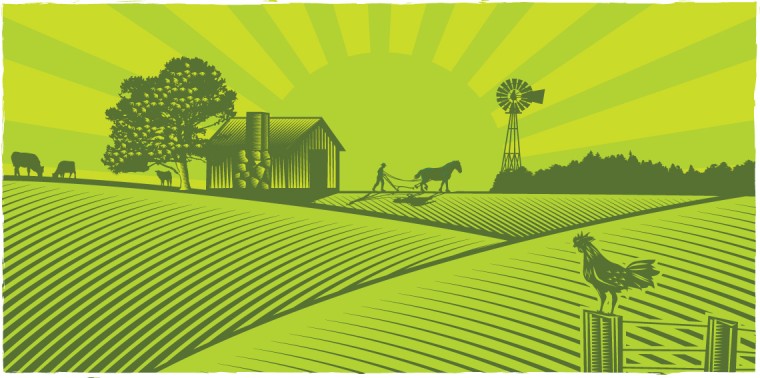 Shanghai, China
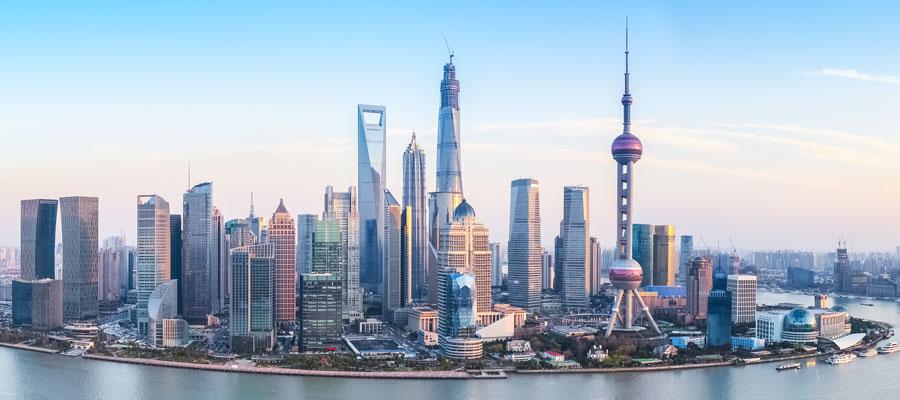 Industry used more resources and produced more pollution than ever before.
Cities also produce more pollution.
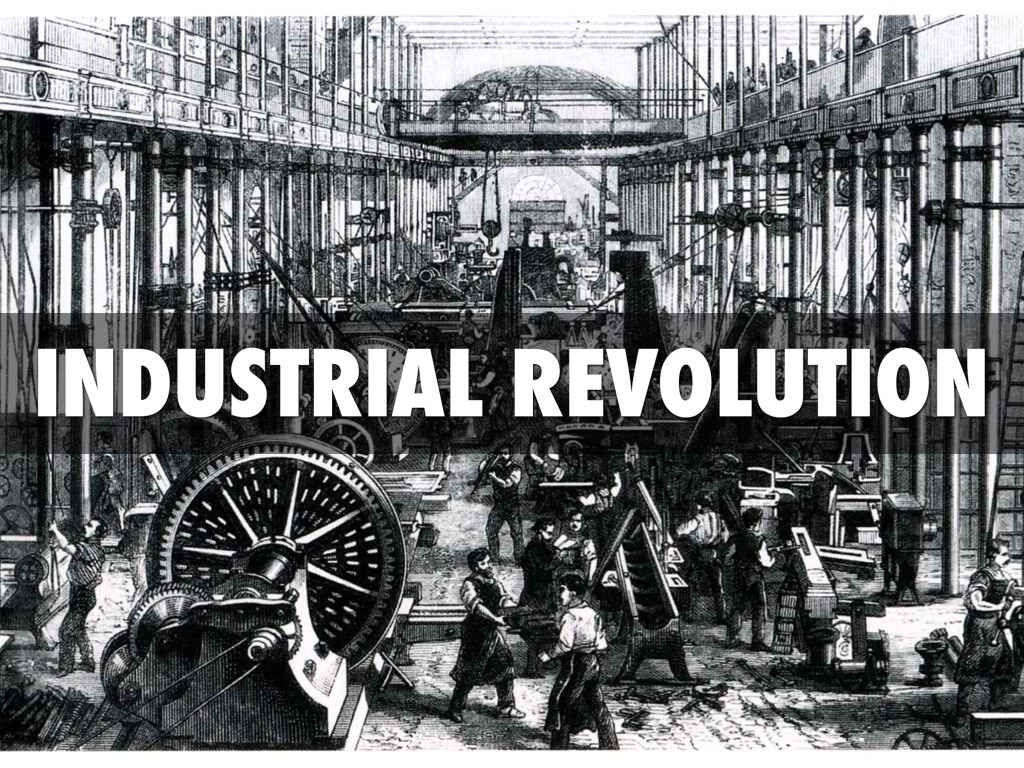 The impact of human activities on resources
Human activities can affect the quality and supply of resources.
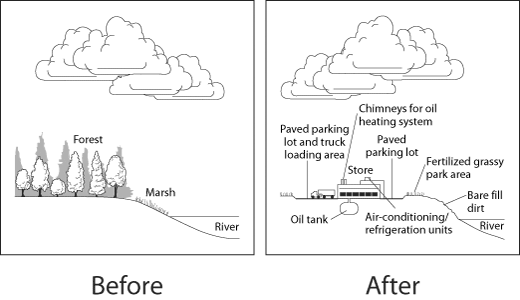 Renewable and Nonrenewable Resources
Resources may be classified as:
Renewable resources: those that a natural process can replace.


Nonrenewable resources: those that cannot be replaced by a natural process.
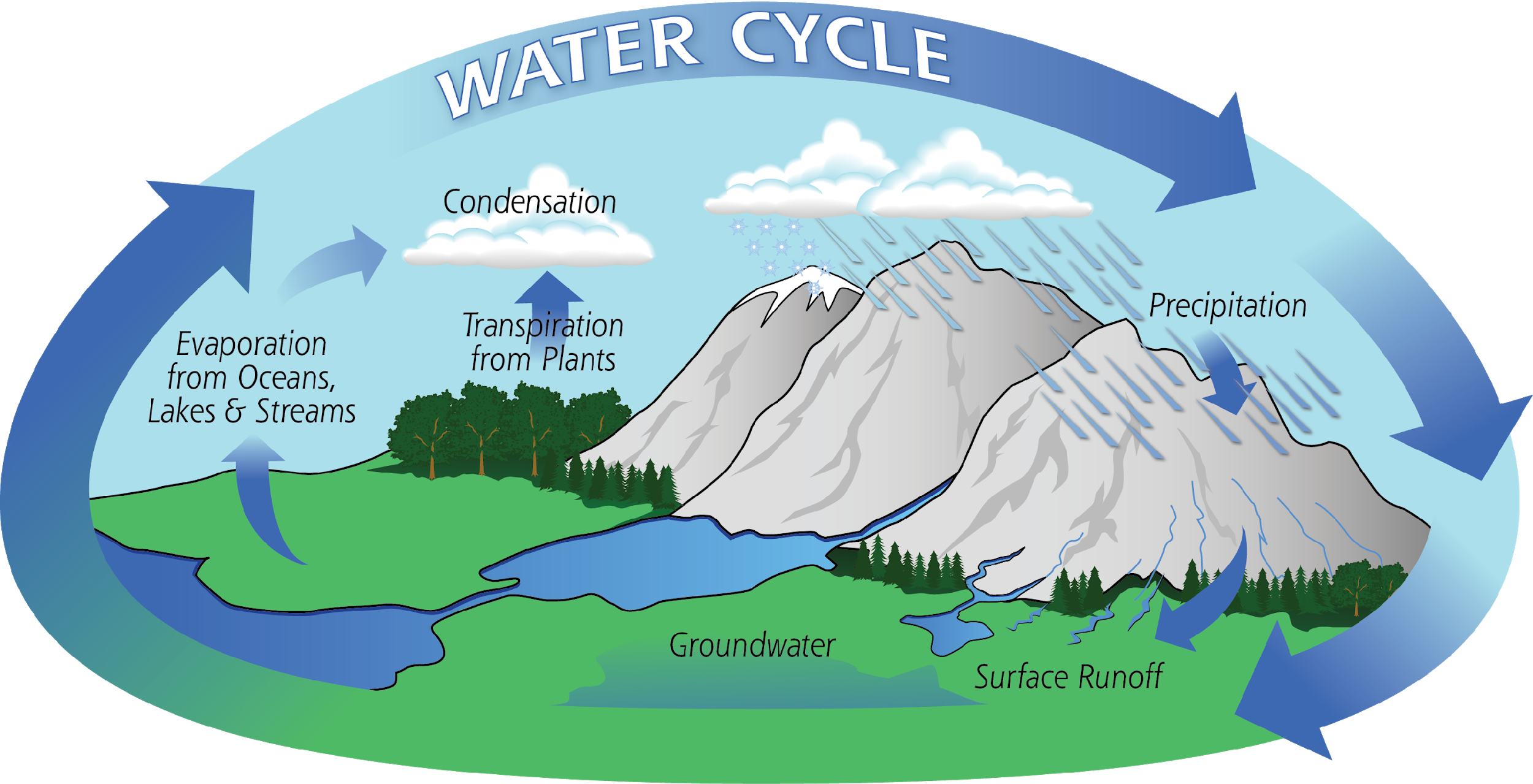 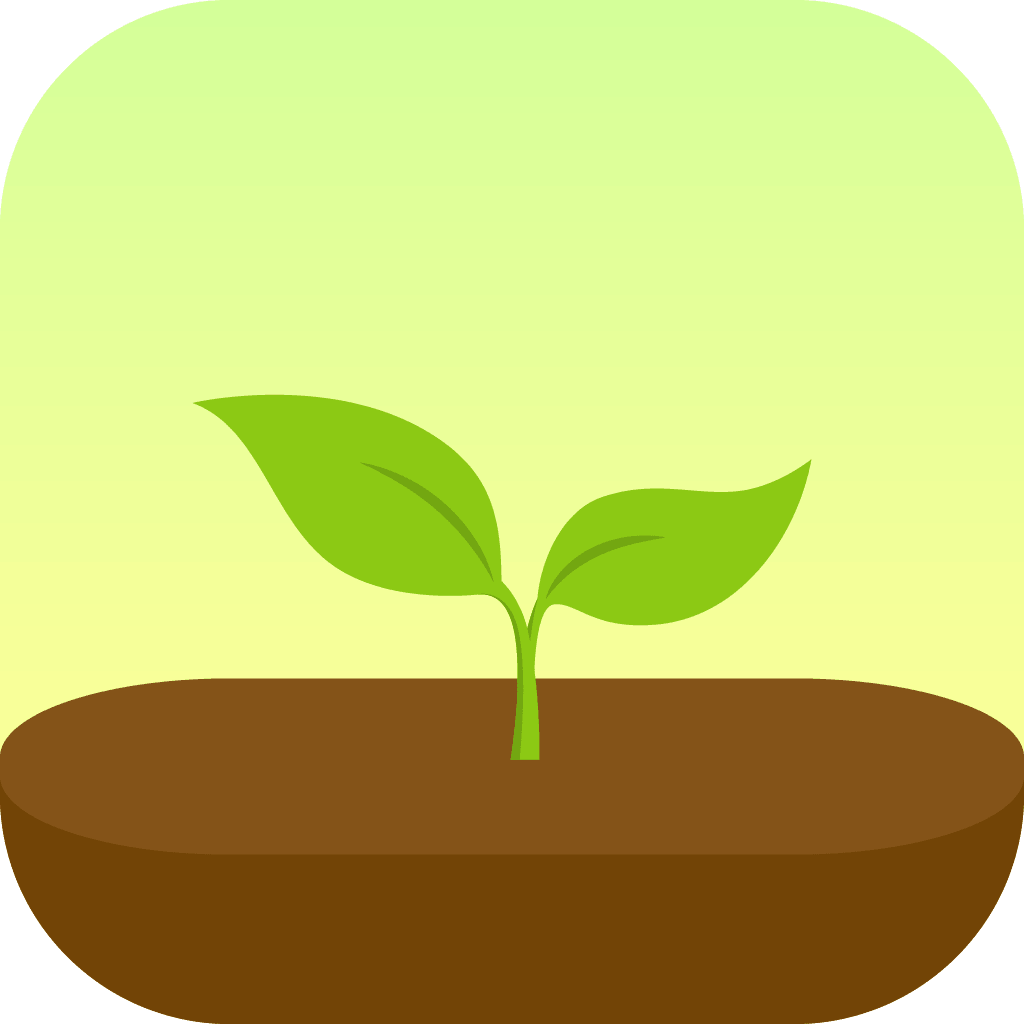 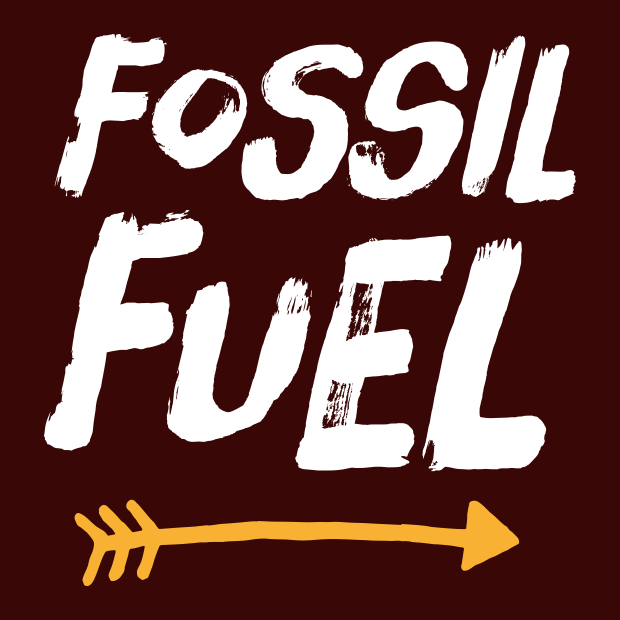 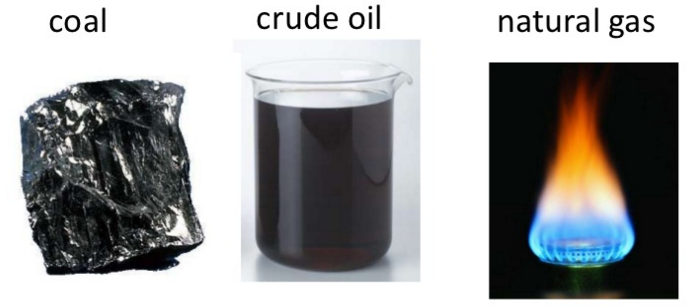 Fossil Fuels take millions of years to form.
Fossil Fuels
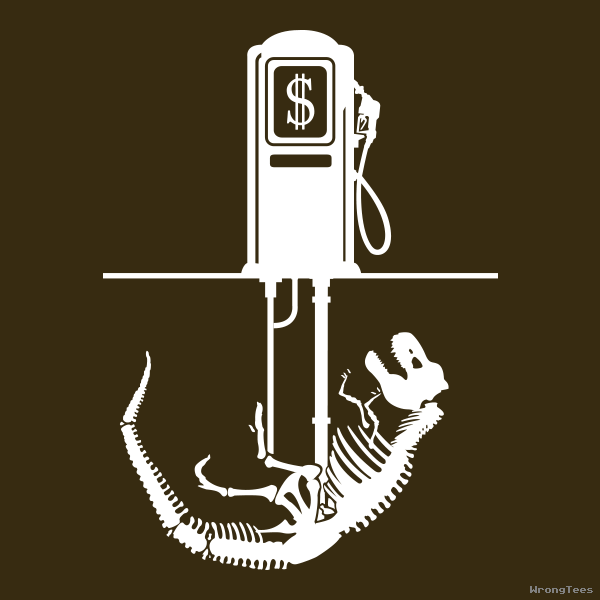 Alternative Fuel Sources
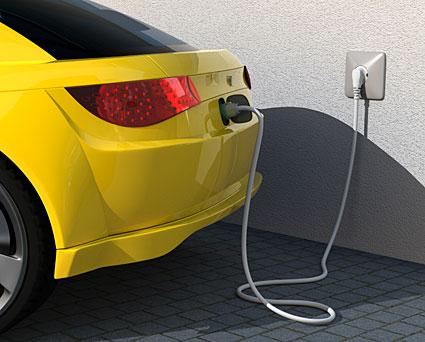 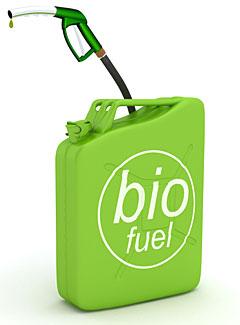 Monoculture
The planting of fields with the same crop year after year.
Increases the ability to mechanize planting, weeding and harvest.
The entire crop is susceptible to a single pest outbreak.
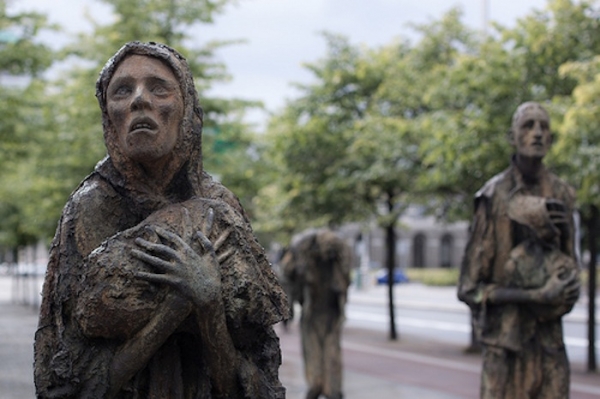 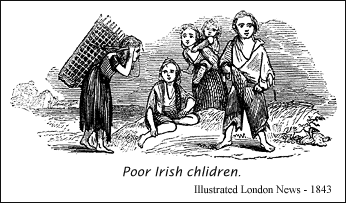 Green Revolution
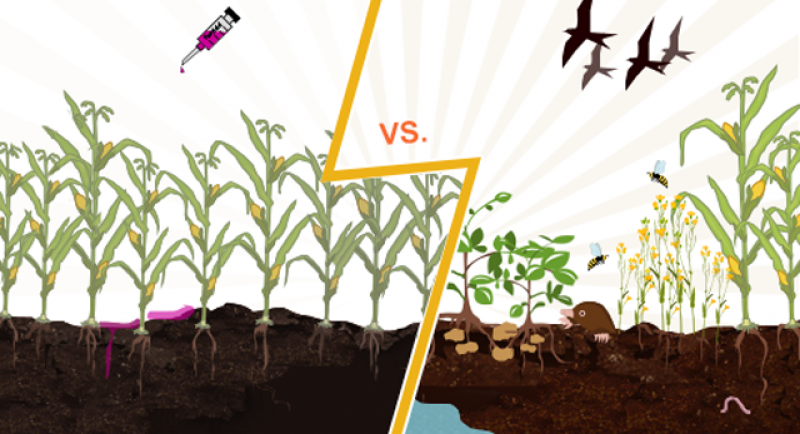 Soil Erosion
Wearing away of surface soil by water and wind.
In some areas, soil erosion has changed good soils into deserts.
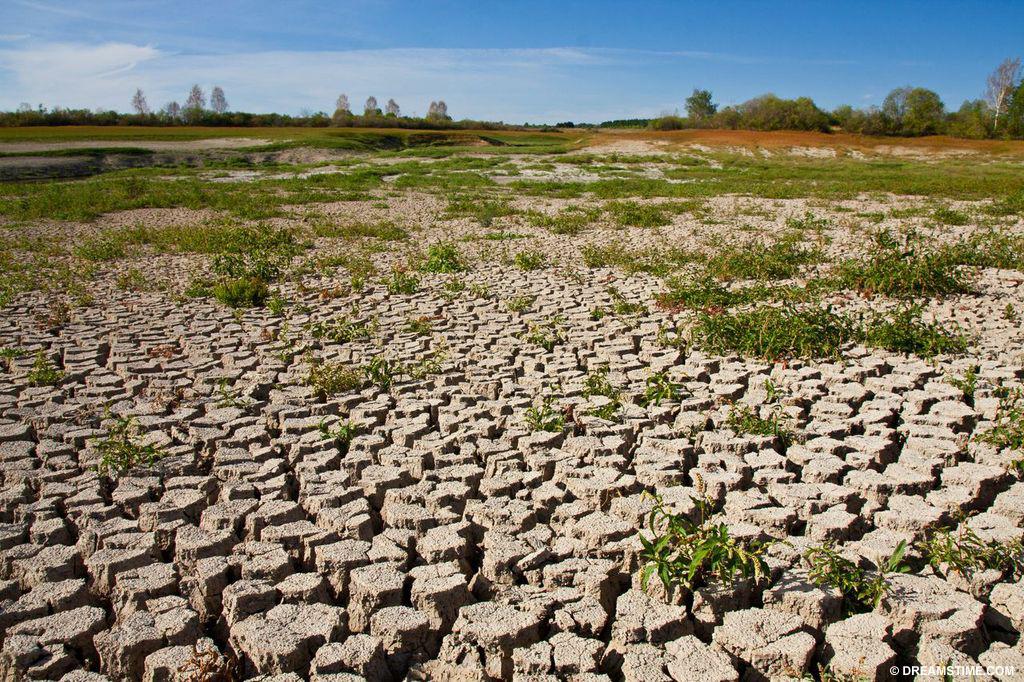 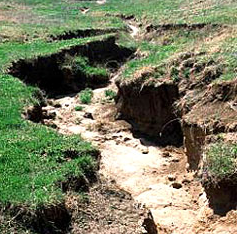 Contour plowing
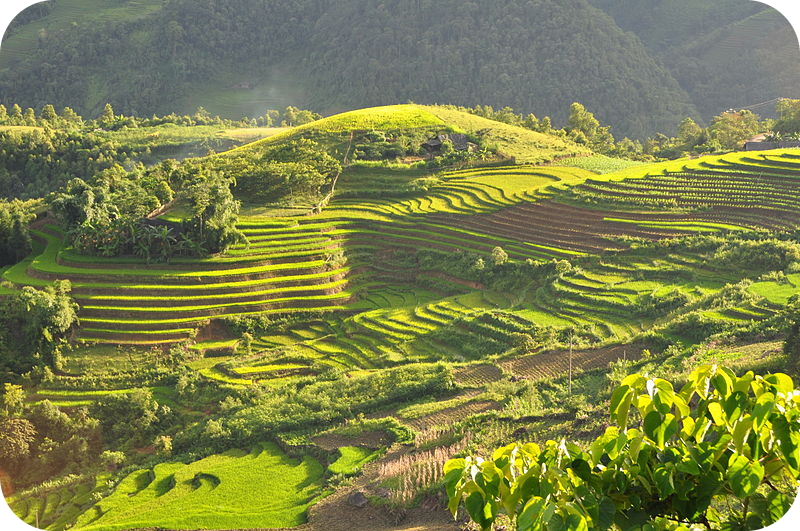 Deforestation
Loss of forests.
Forests supply wood, oxygen, and other resources.
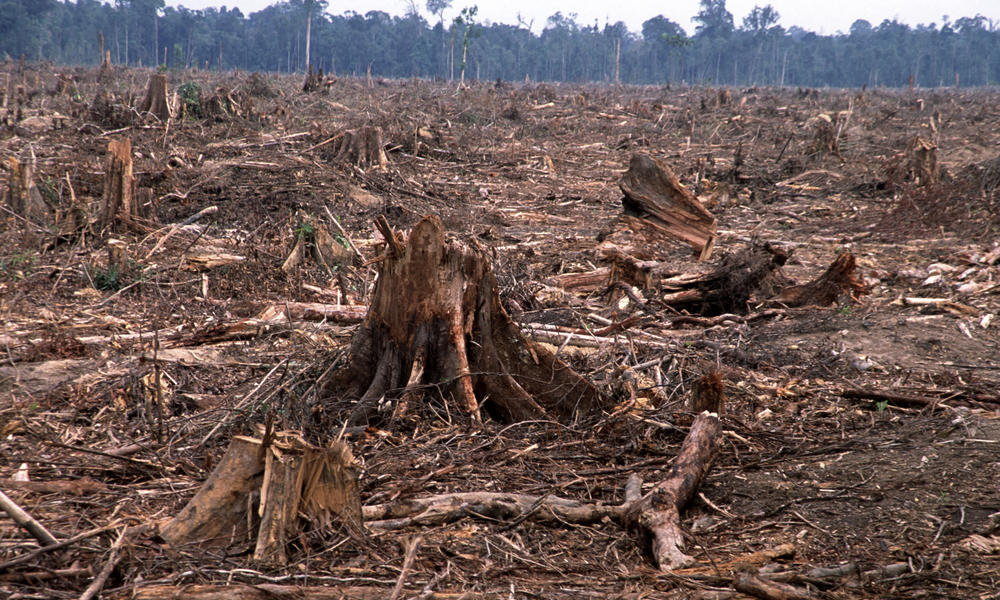 Conservation
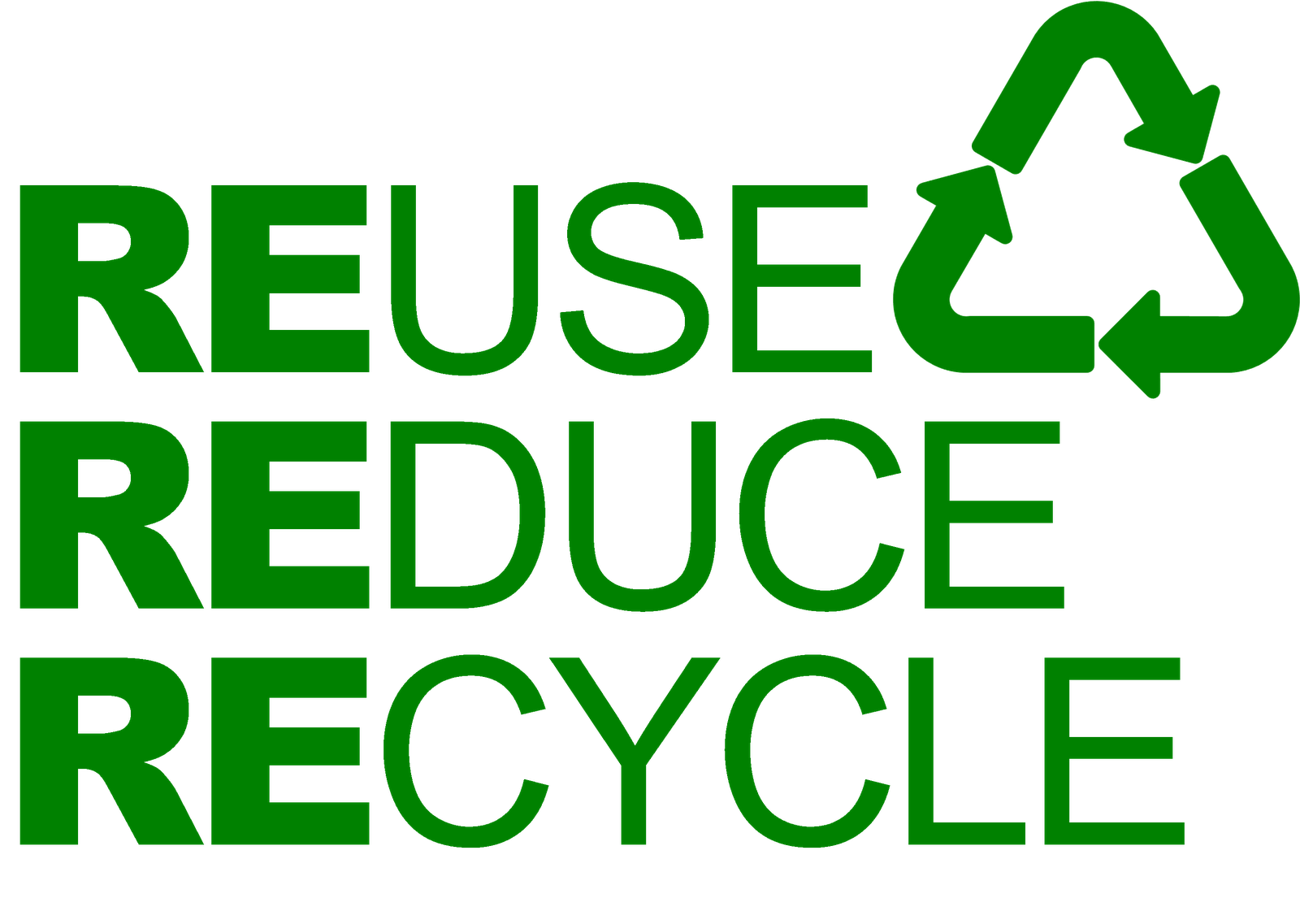 Overfishing
Loss of fish species.
Fish provide food for many countries and are an important part of the oceans ecosystems.
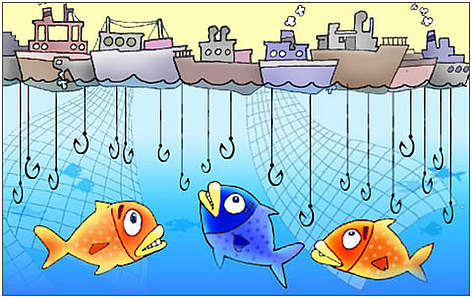 Aquaculture
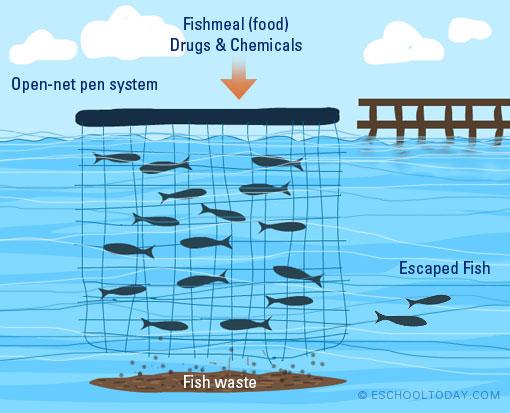 Smog
Mixture of chemicals that forms a gray-brown haze in the air.
Mainly caused by cars and industry.
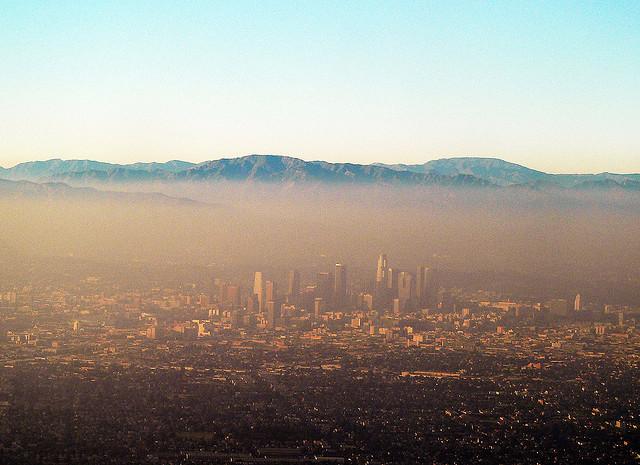 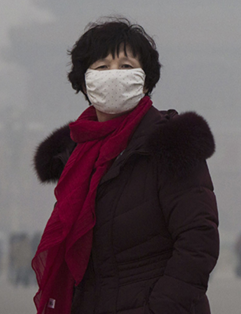 Emission controls
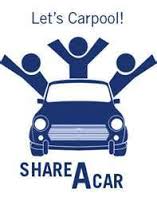 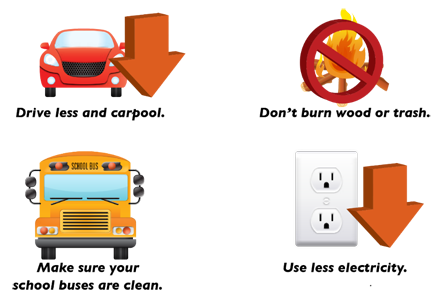 Acid Rain
Some of the chemicals in smog join with water vapor in the air.
Acid rain kills plants and causes other damage.
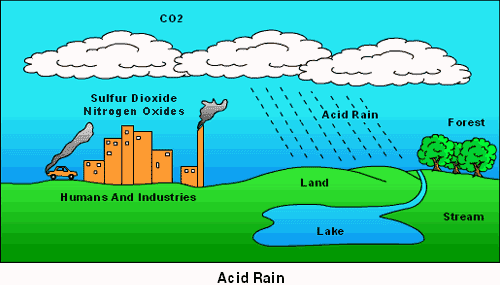 Acid rain in North Carolina
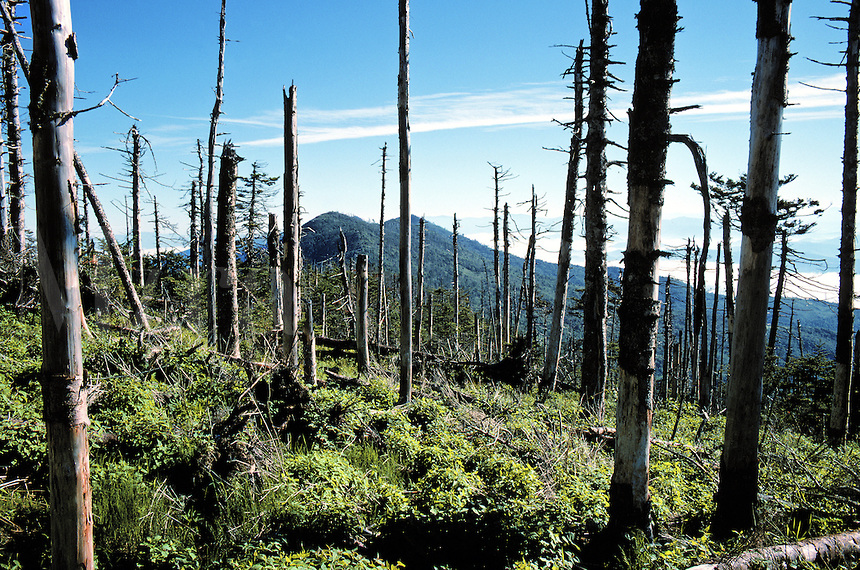 Acid rain and other damage
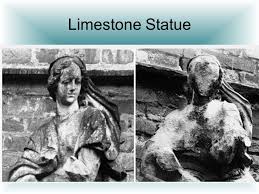 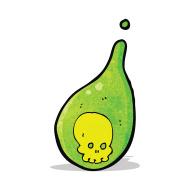 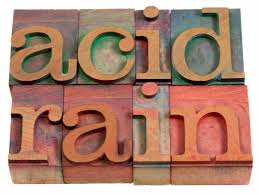 Emission controls
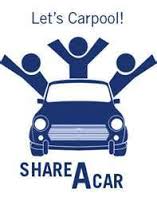 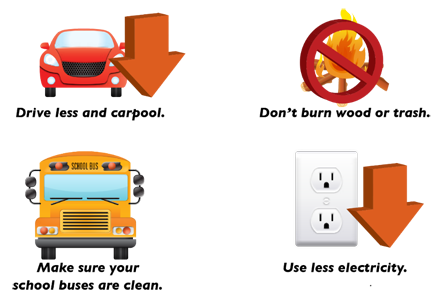 Ozone Depletion
The ozone layer is an area high in the atmosphere that protects the earth from harmful radiation.
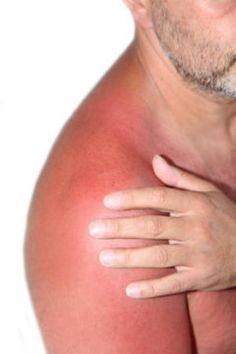 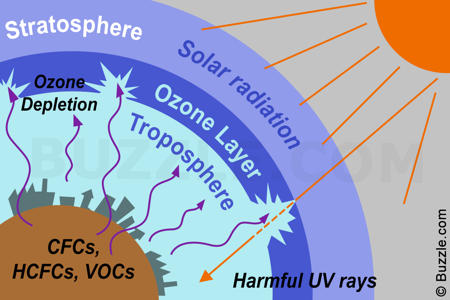 How do I protect the Ozone Layer?
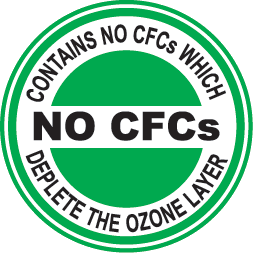 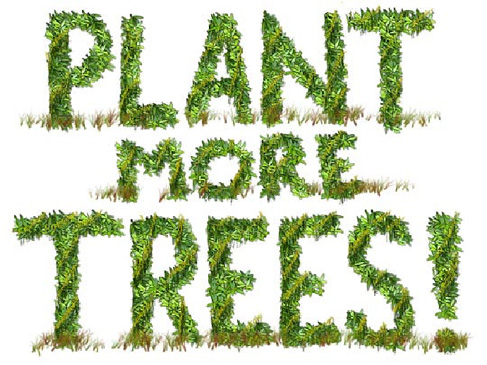 Aerosol sprays
Air Conditioning
Use of refrigeration
Habitat Fragmentation
Human developments can split habitats 
The smaller the pieces of habitat, the less likely its species can survive.
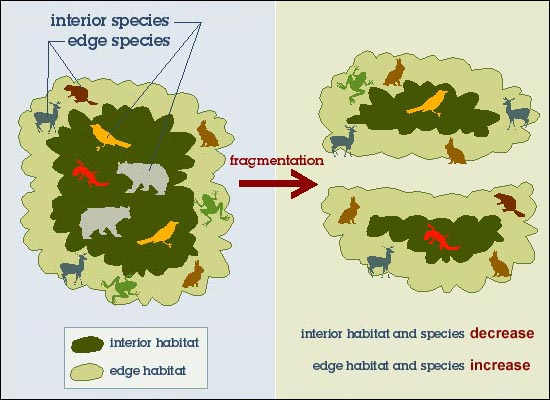 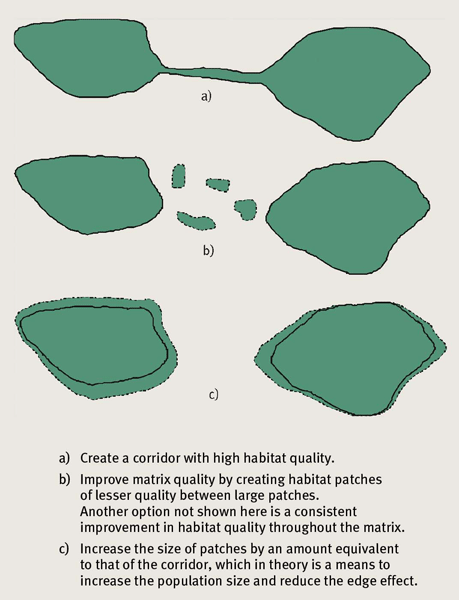 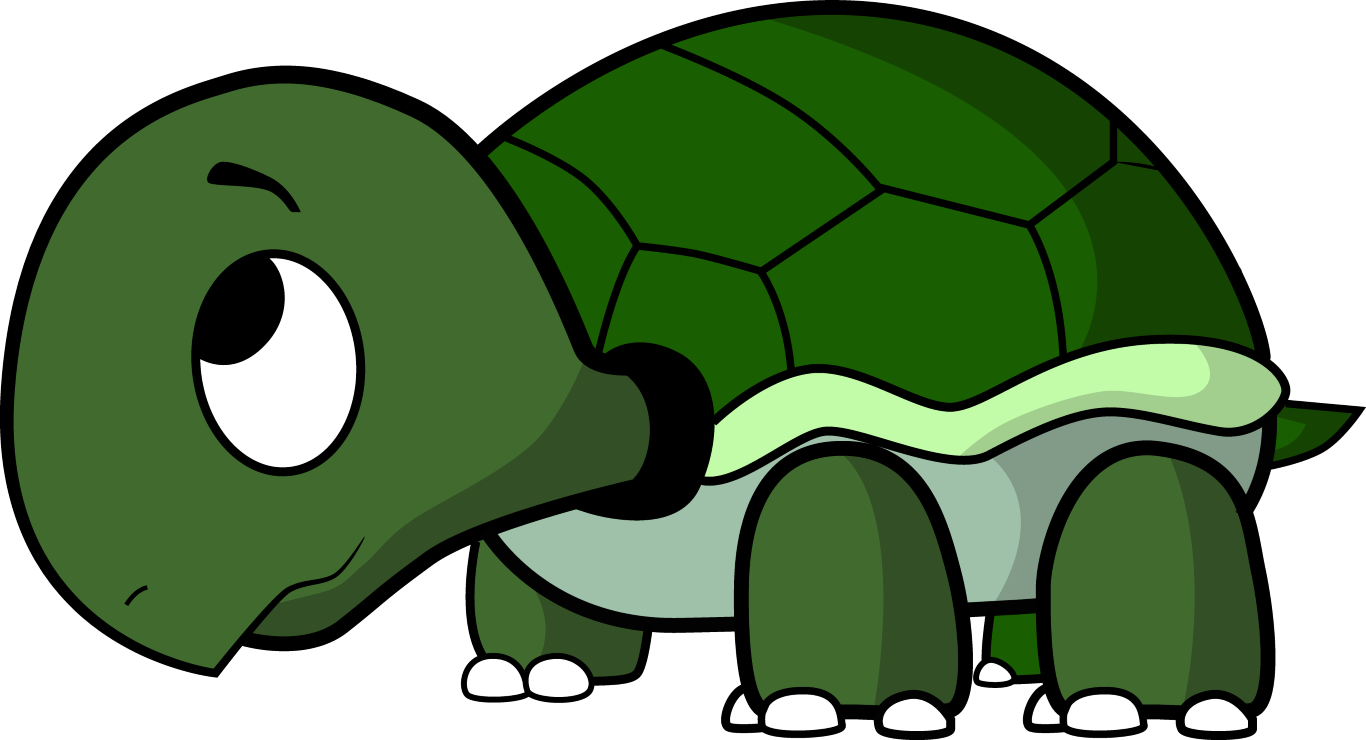 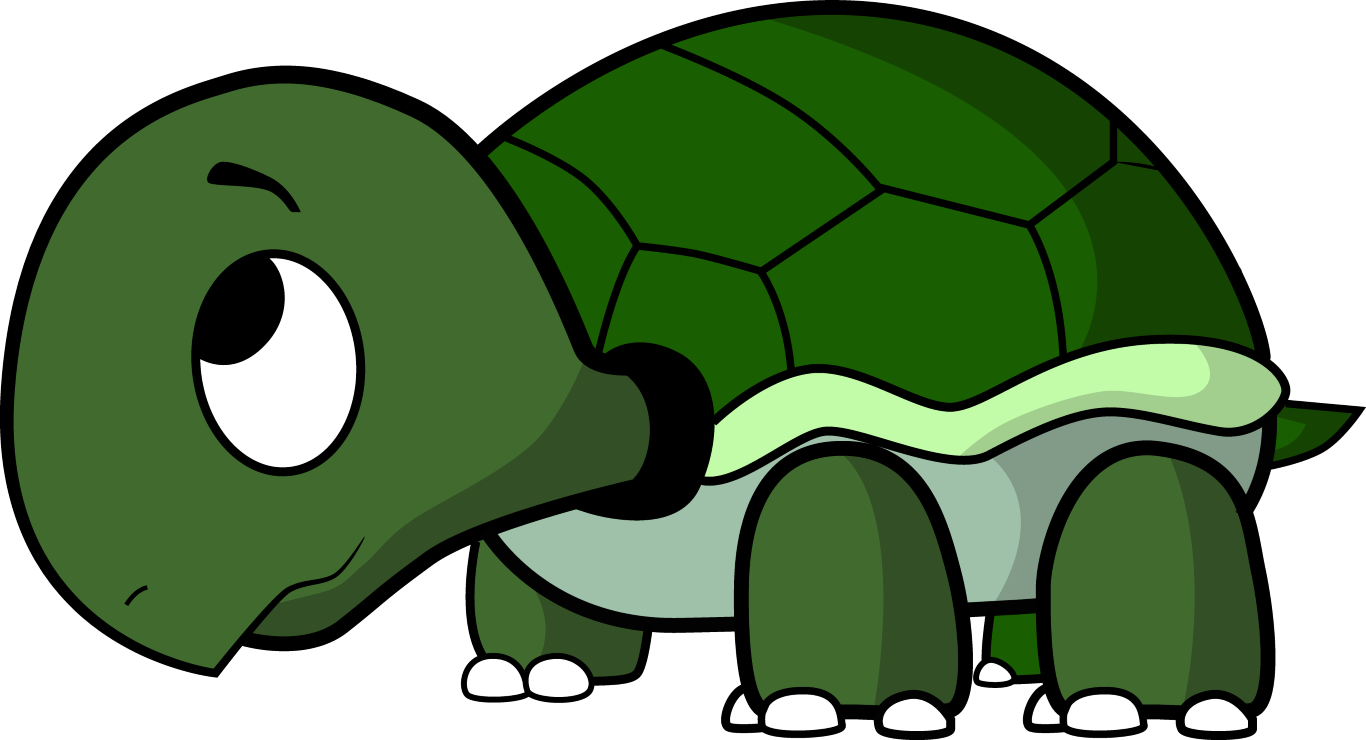 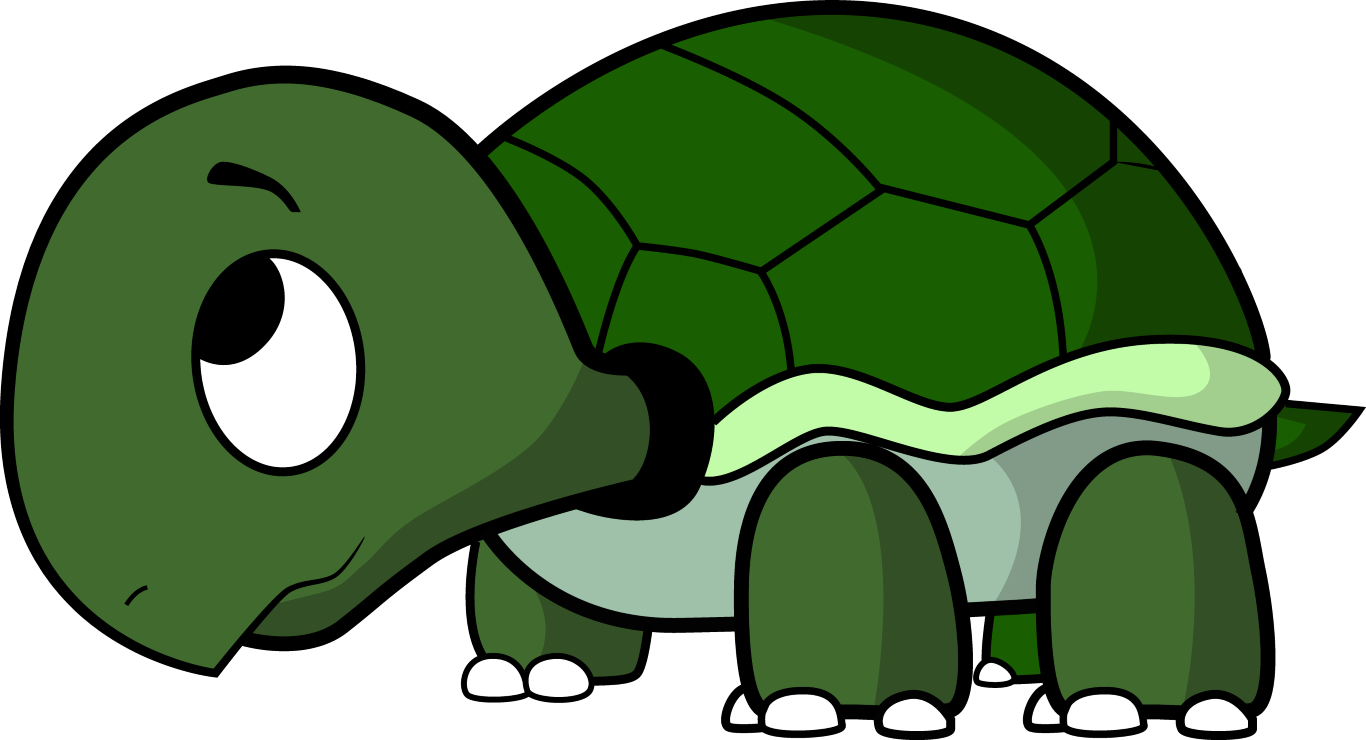 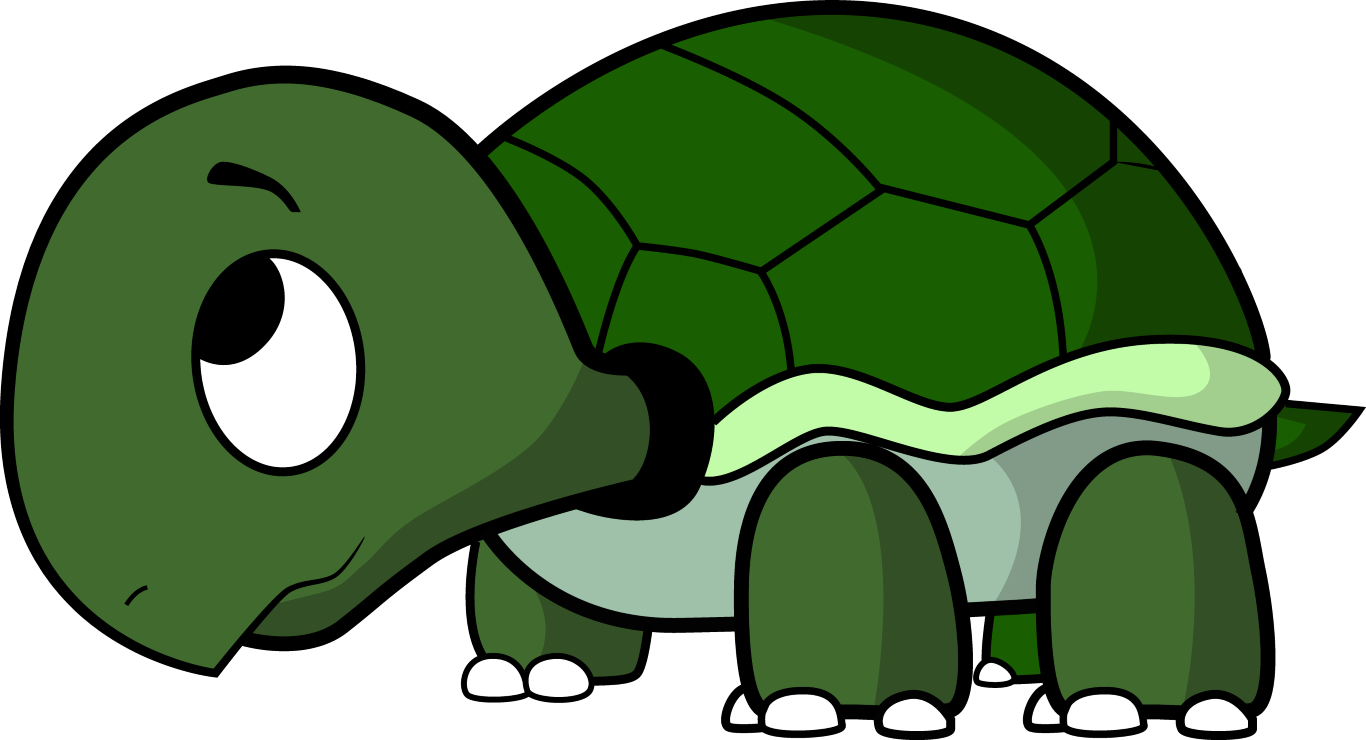 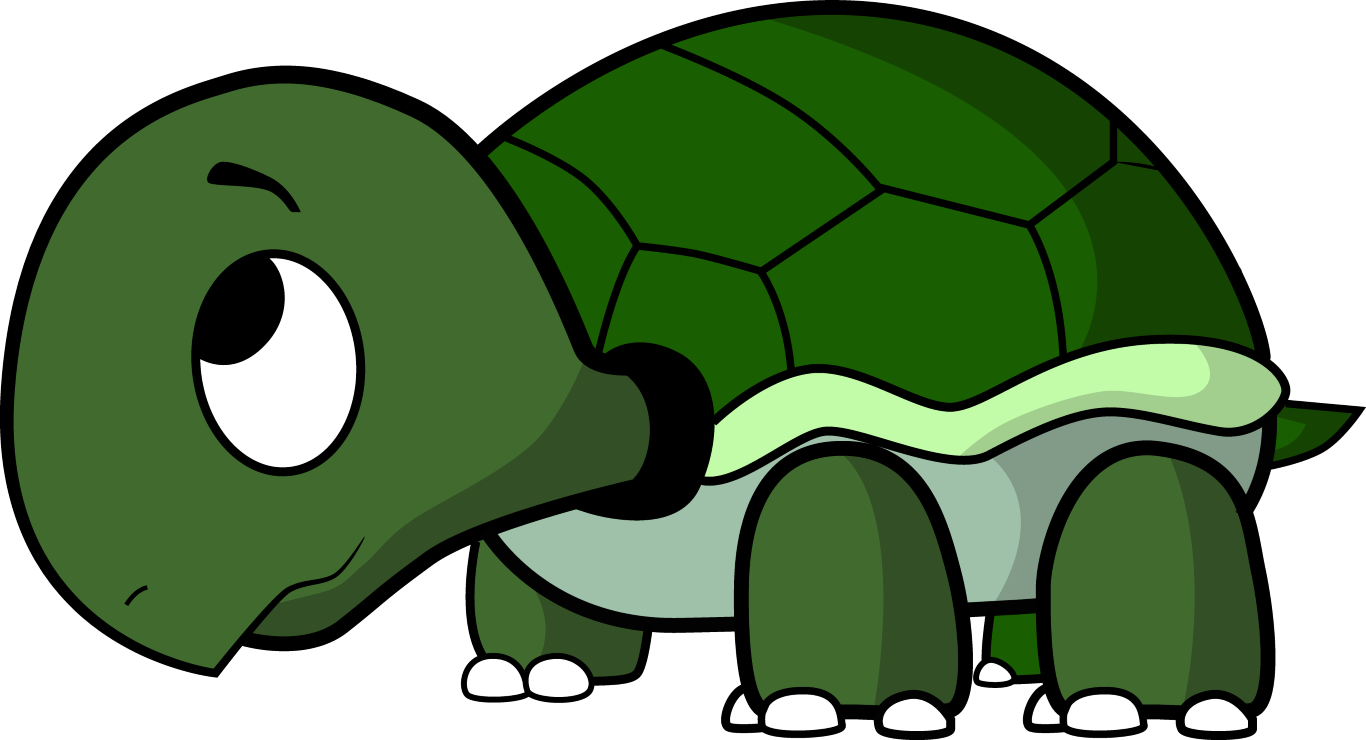 LinkingFragmentsReduce Edge Effect
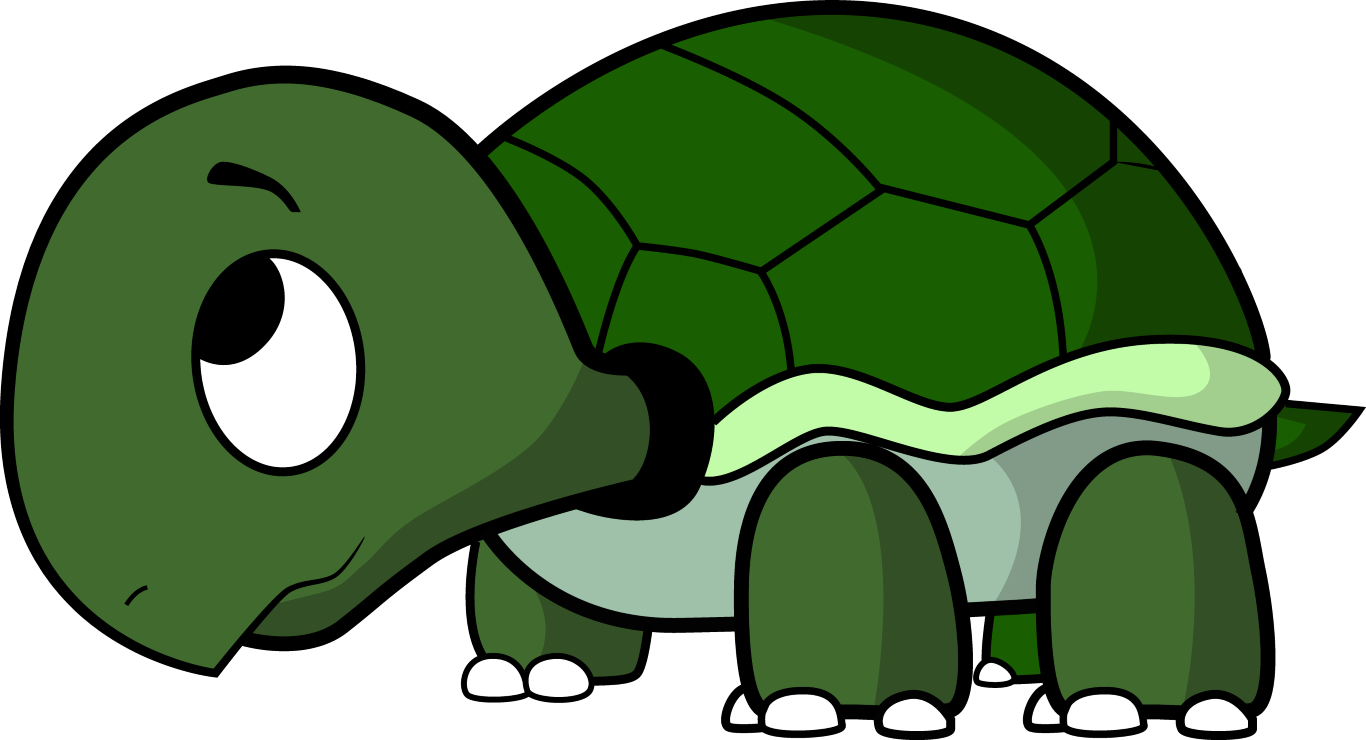 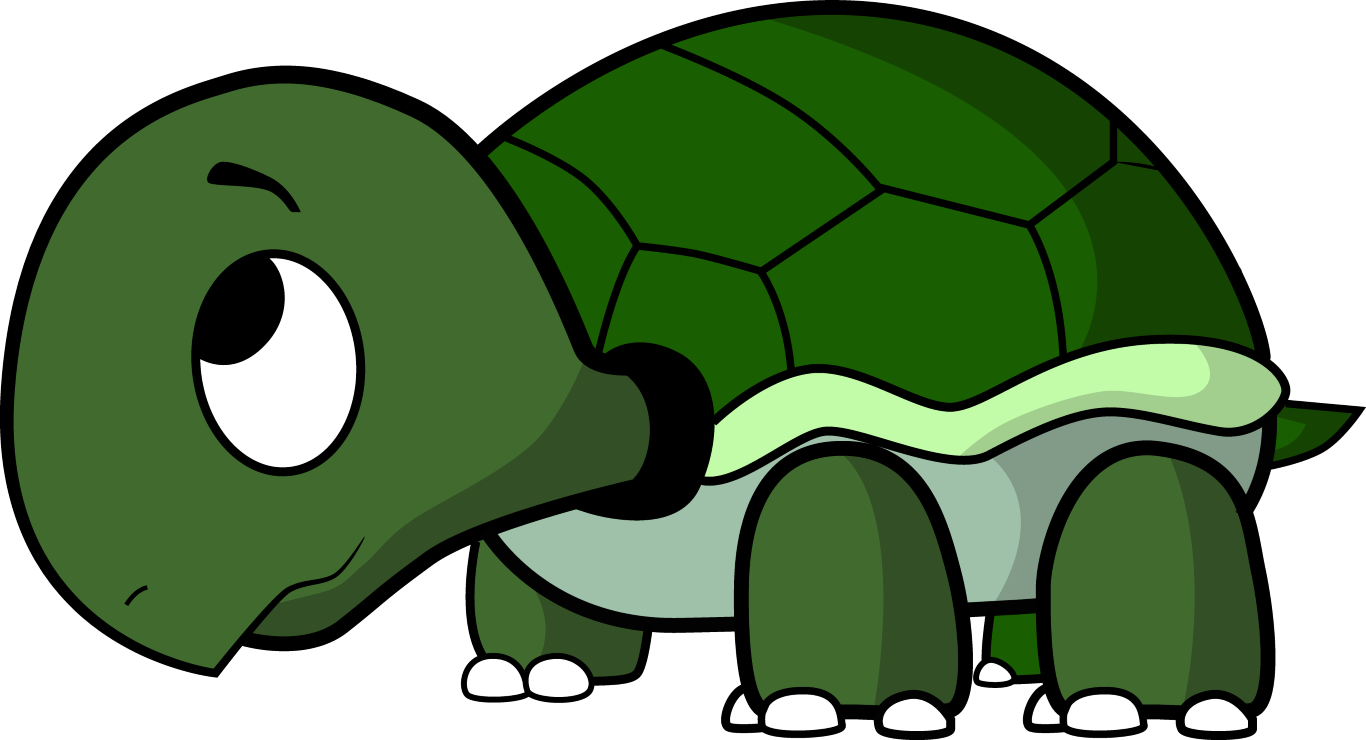 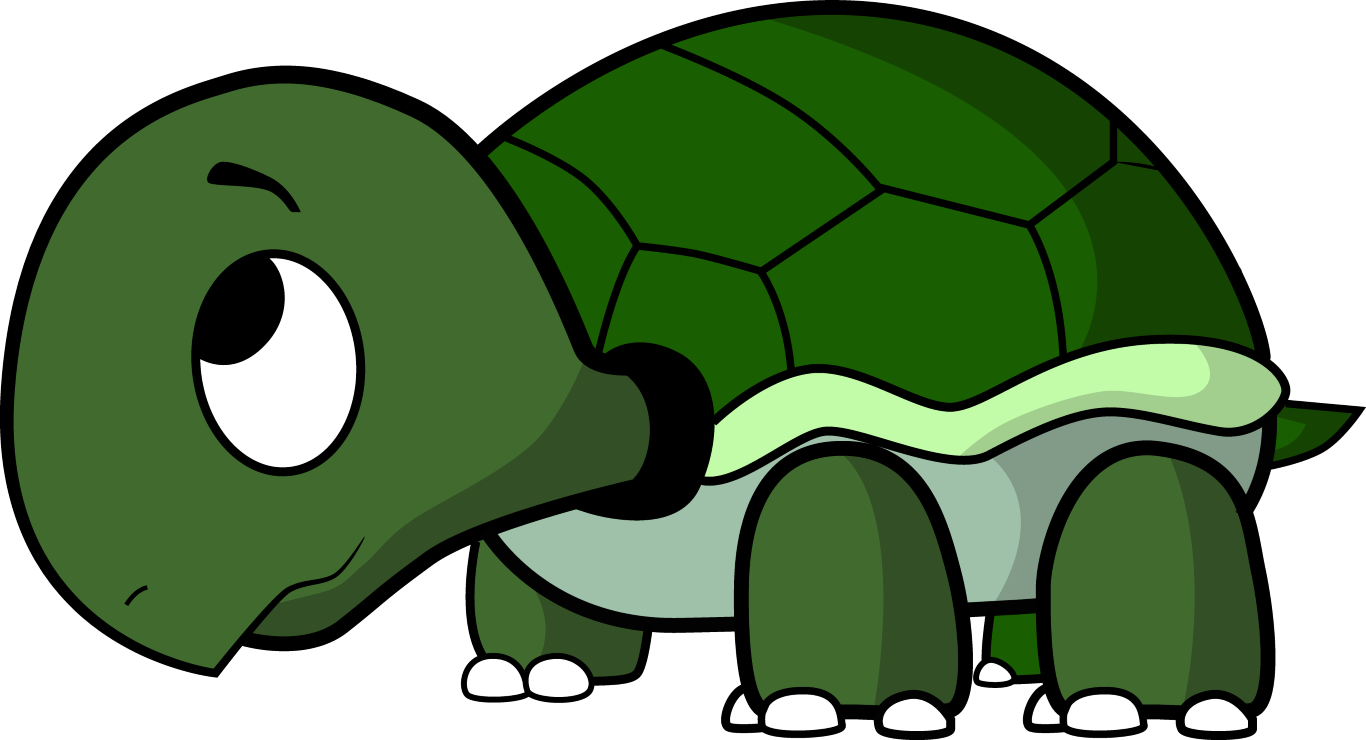 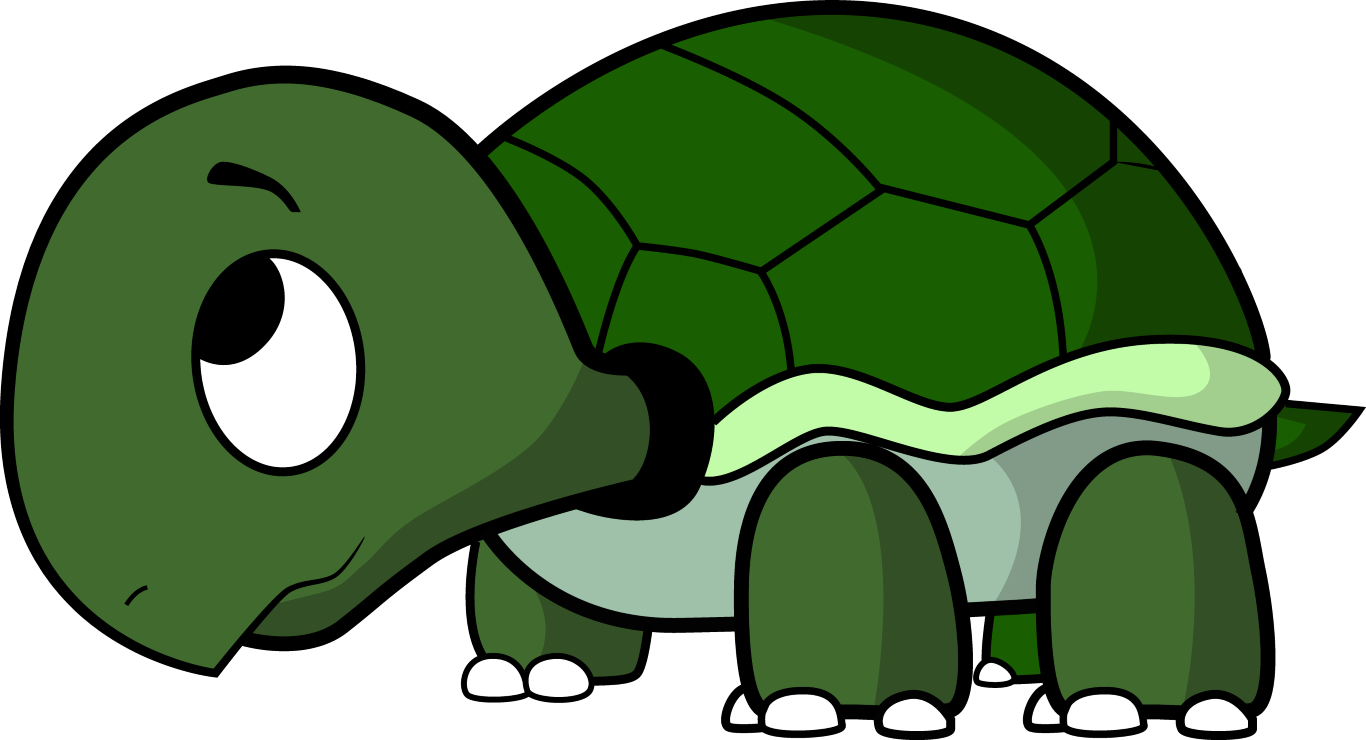 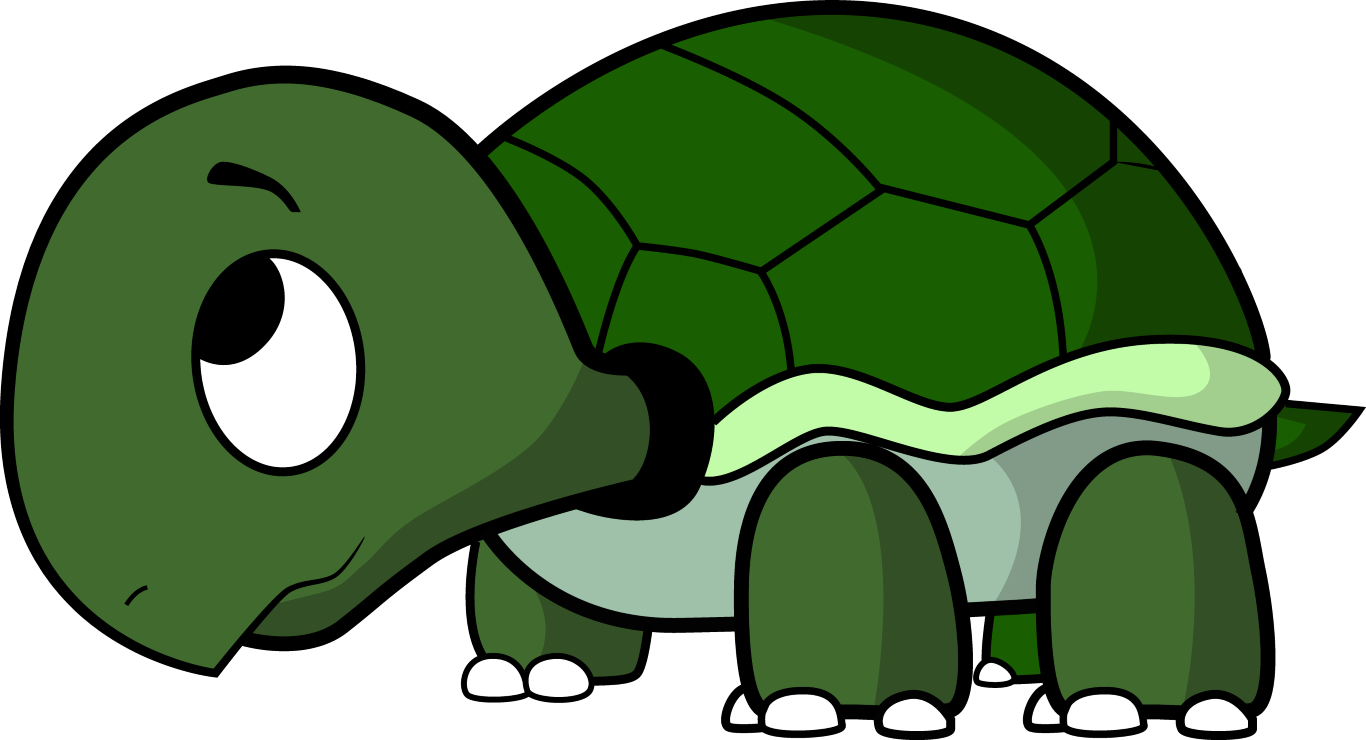 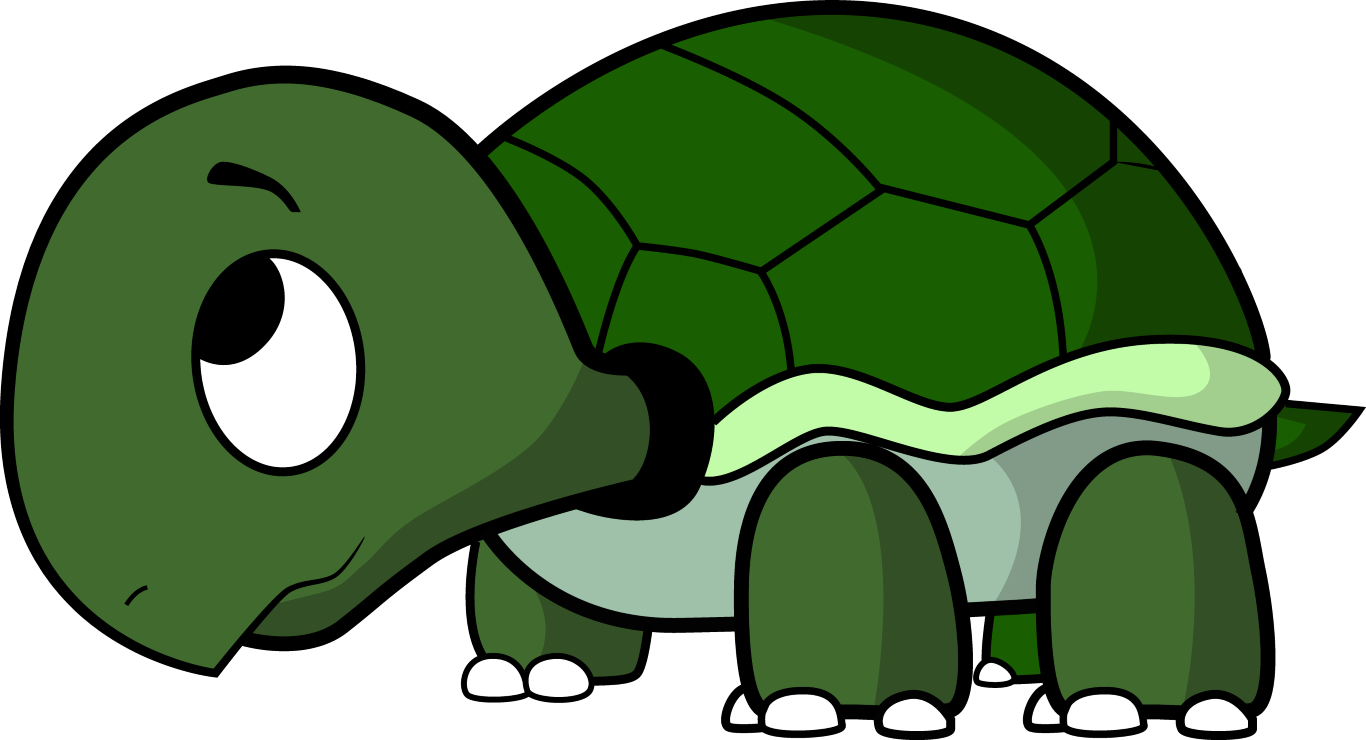 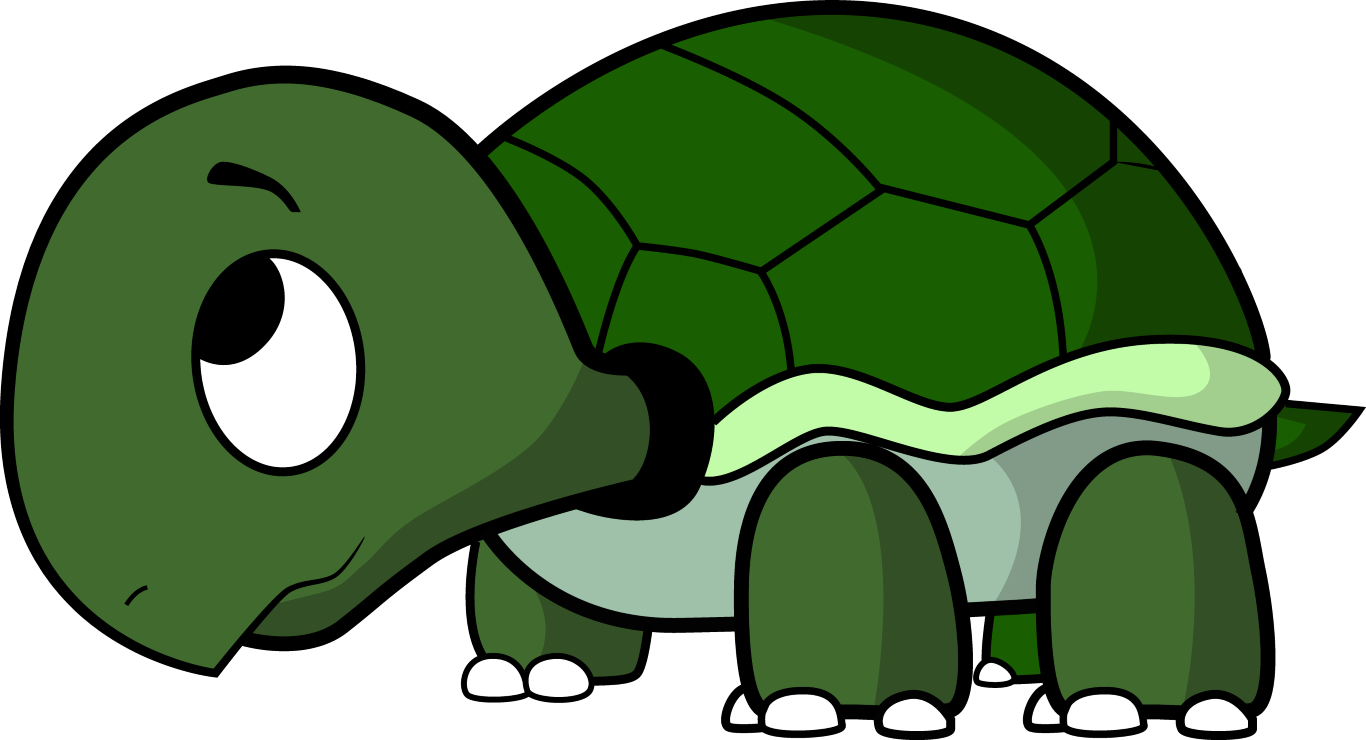 Endangered Species
A species whose population size is declining in a way that places it in danger of extinction.
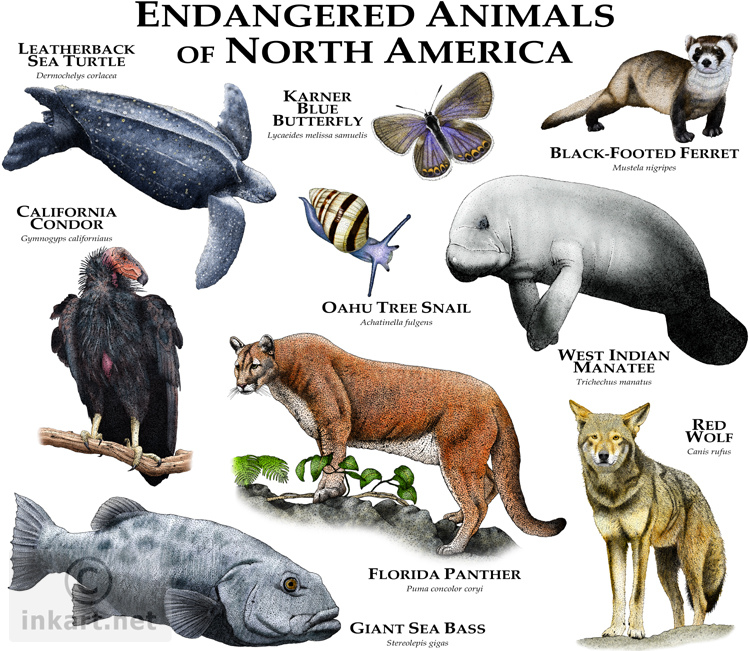 Conservation Societies& Awareness Campaigns
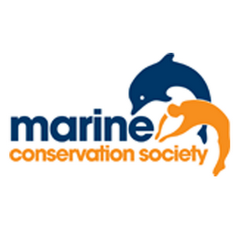 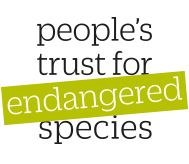 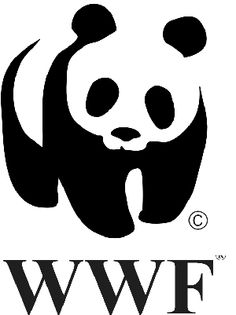 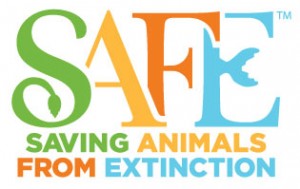 Biological Magnification
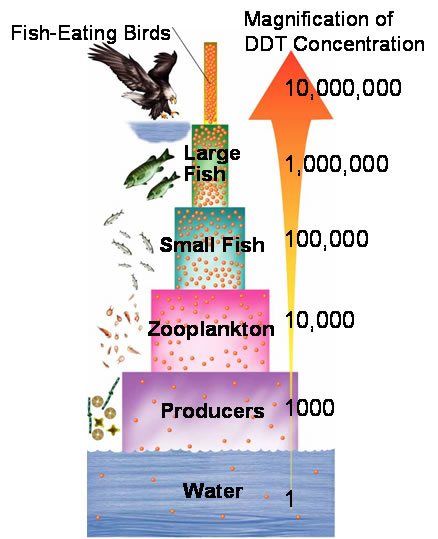 Toxic compounds build up in the bodies of organisms.
The concentration of toxic compounds increases the higher the trophic level.
Examples of toxic compounds are lead, mercury and DDT
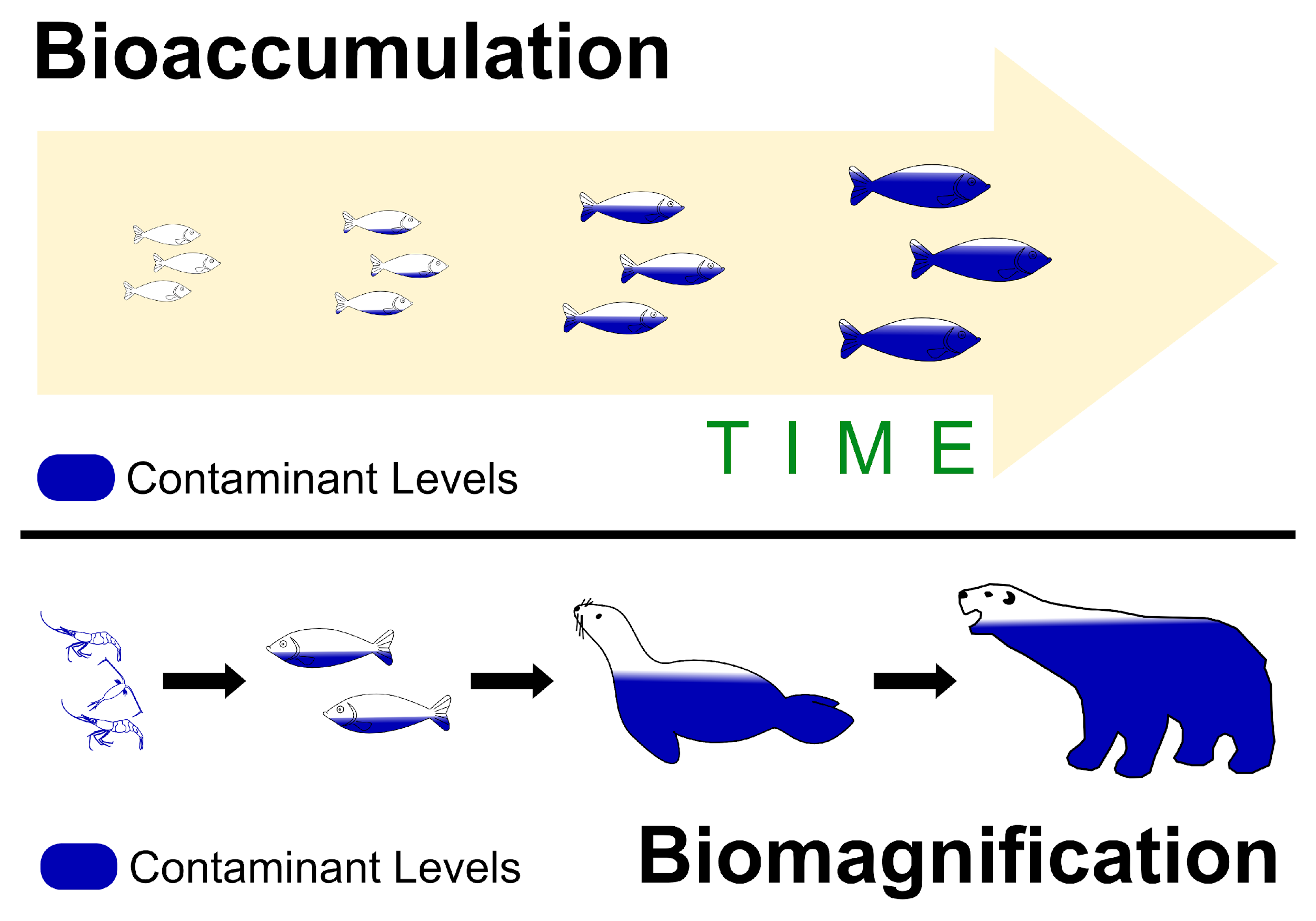 Sickness Levels
Awareness
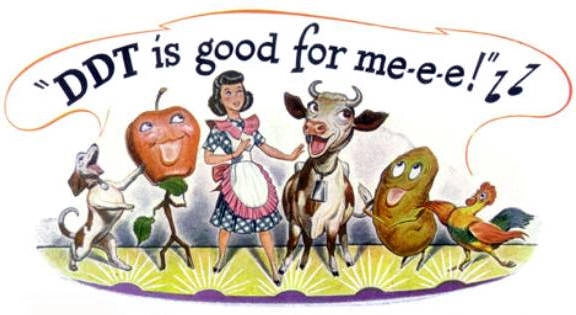 Invasive Species
Plants and animals brought  into an area from other places
Invasive species can multiply quickly if their new habitat lacks parasites and predators to control their numbers.
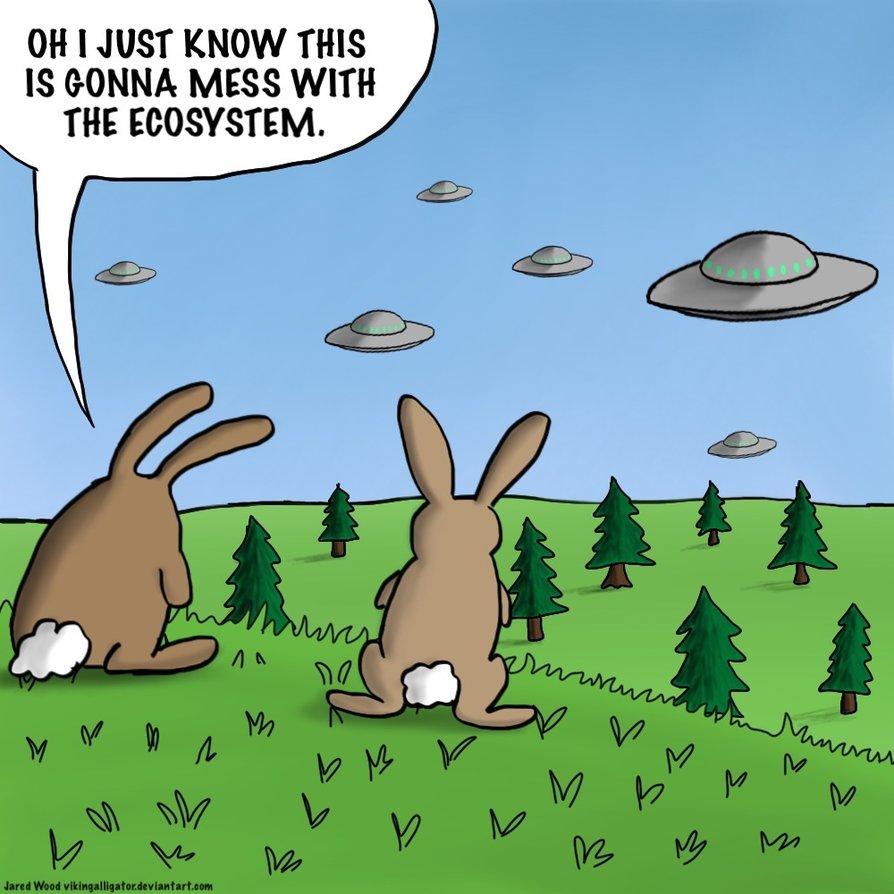 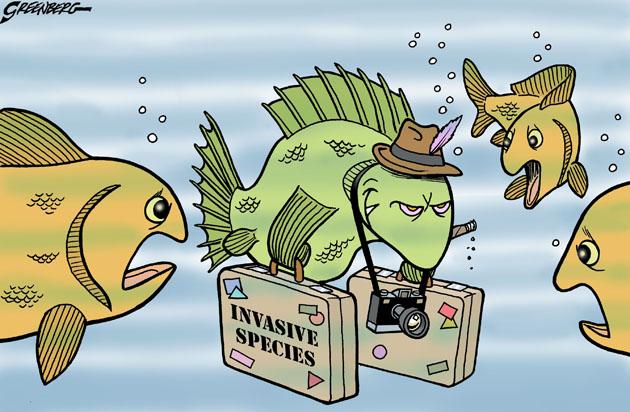 North Carolina Invasive Species
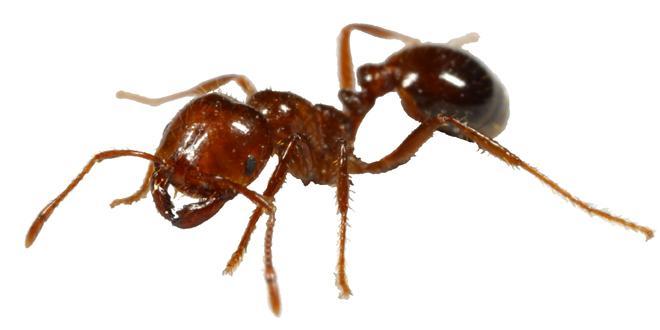 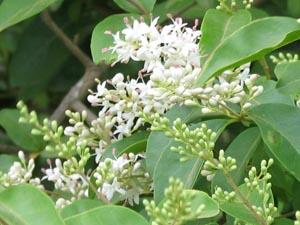 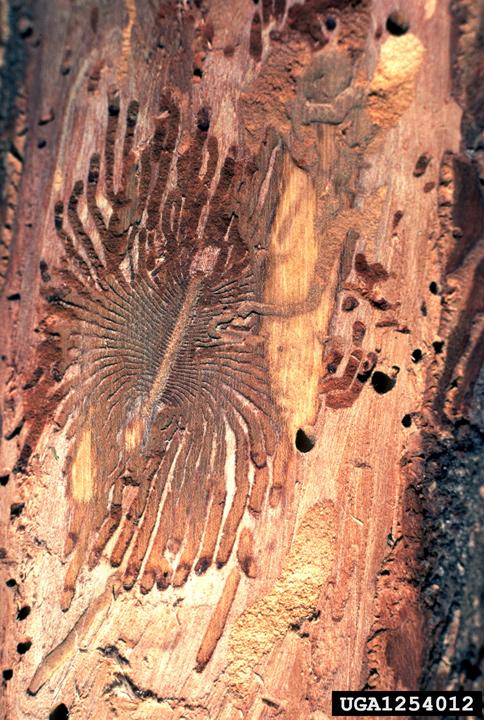 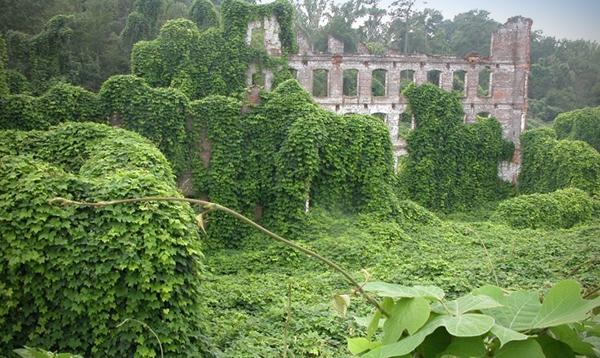 Awareness
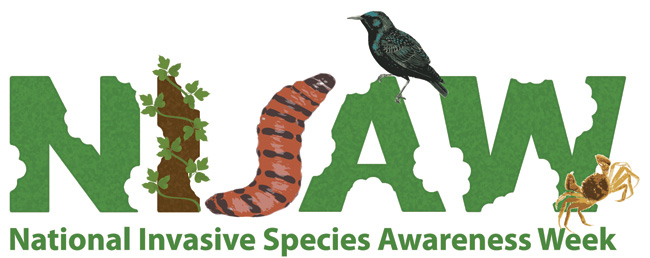 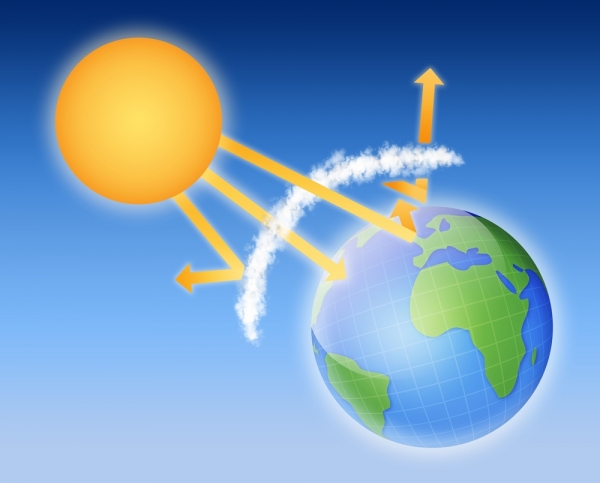 Greenhouse Effect
Greenhouse
Effect
Global Warming
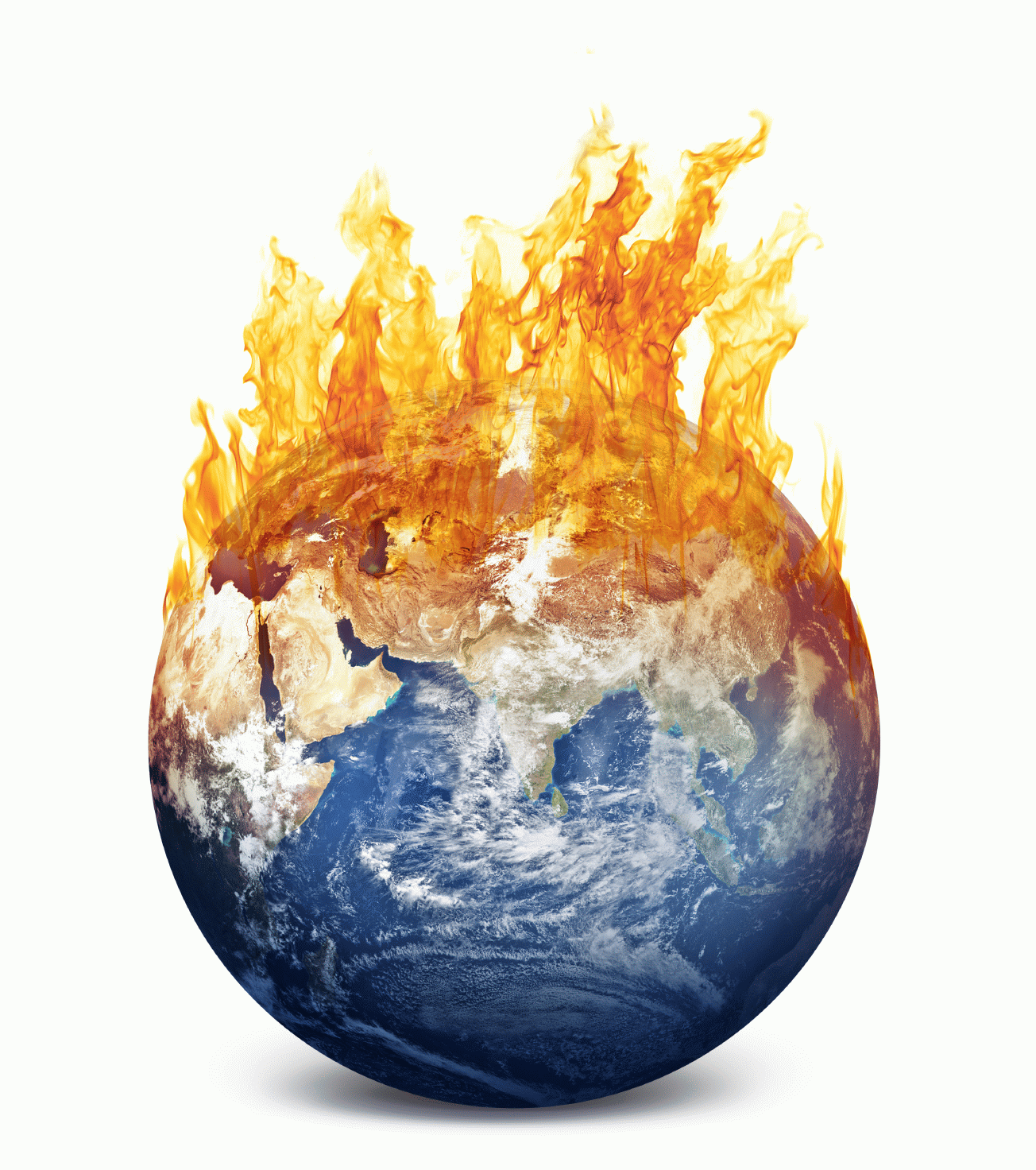 Is an increase in the average temperature of the biosphere.
Global warming is the result of the burning of fossil fuels.
Continued global warming may lead to rising sea levels and coastal flooding.
Conservation
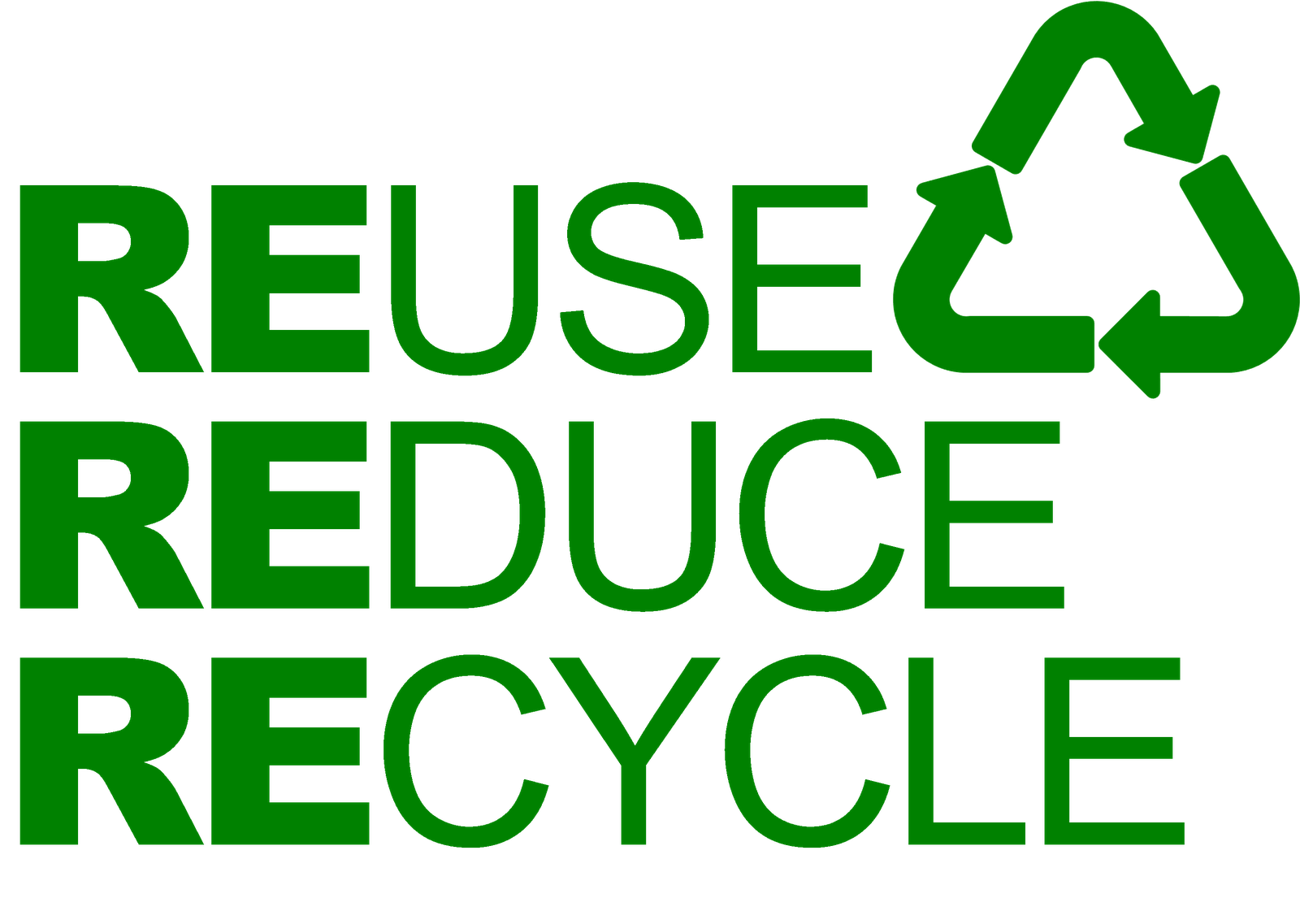